명
센고쿠 시대 & 쇼쿠호 시대의 문화
21*02*82  서*연
센고쿠 시대
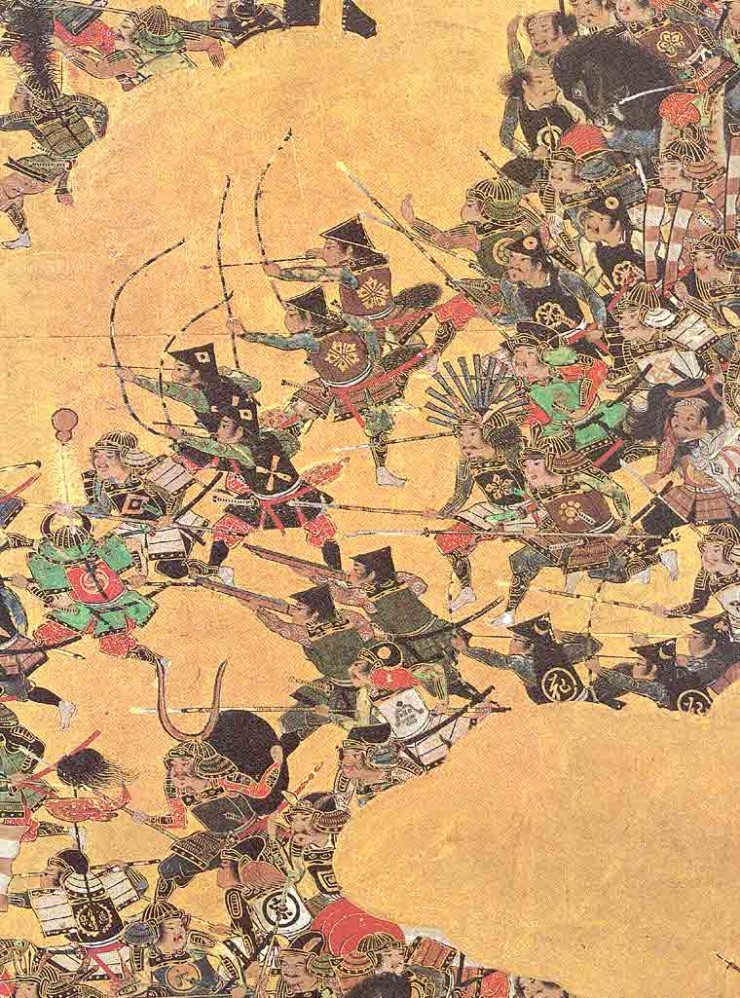 메이오 정변 또는 오닌의 난의 시작으로 어지러워 짐
15세기 말
무로마치 막부가 무너질 때 까지의
시대.
16세기 후반
정치적, 사회적 변동 및 계속되는 내란의 시기
센고쿠 시대(전국시대)
:  하극상 문화 & 사무라이의 칼
센고쿠 시대(전국 시대)의 문화
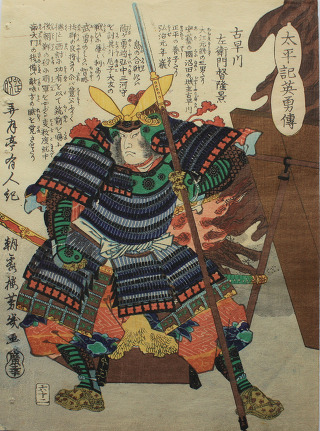 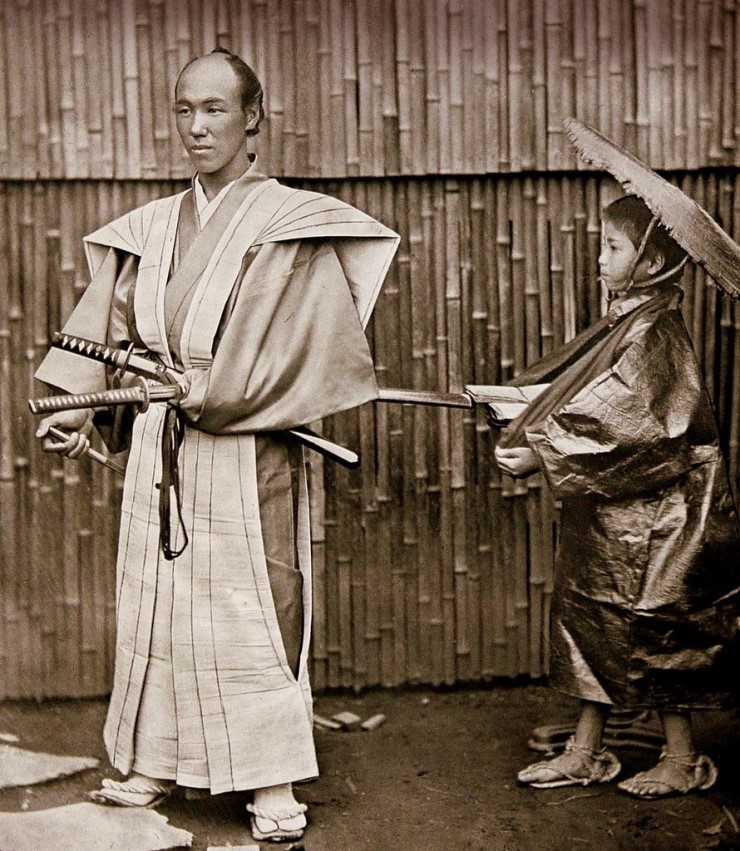 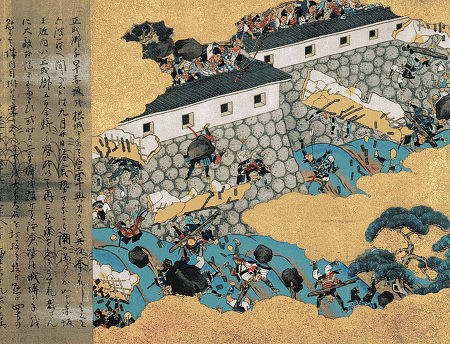 센고쿠 시대의 문화
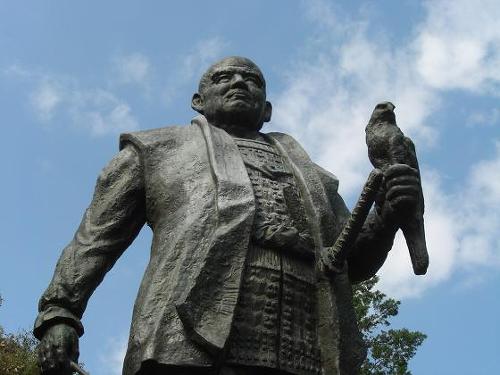 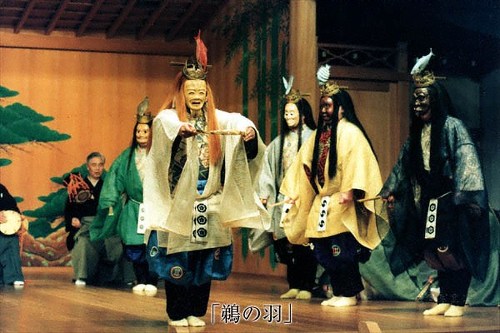 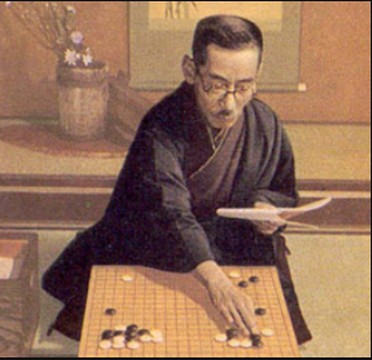 전승 의식의 발전
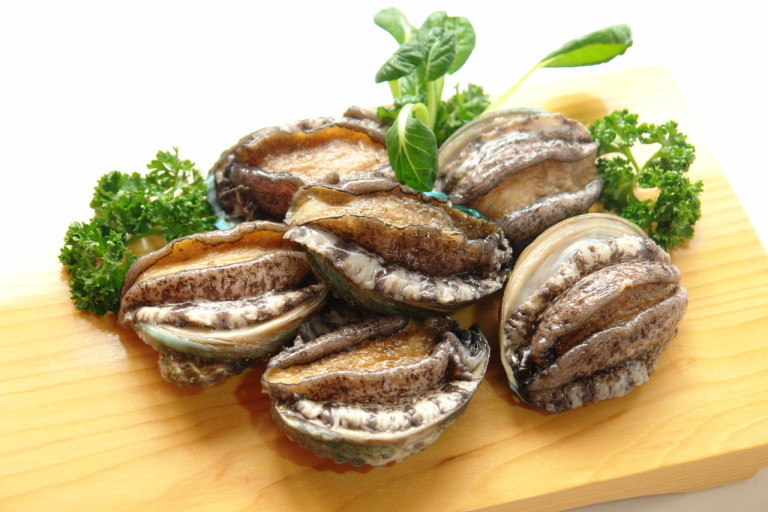 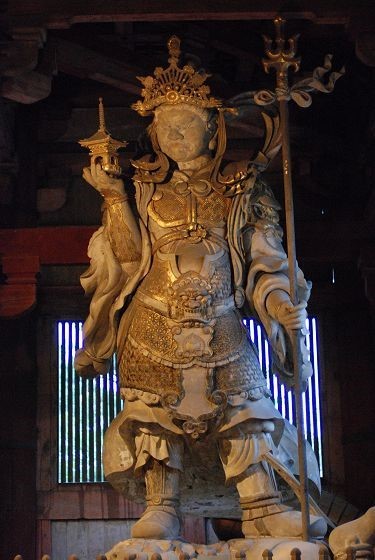 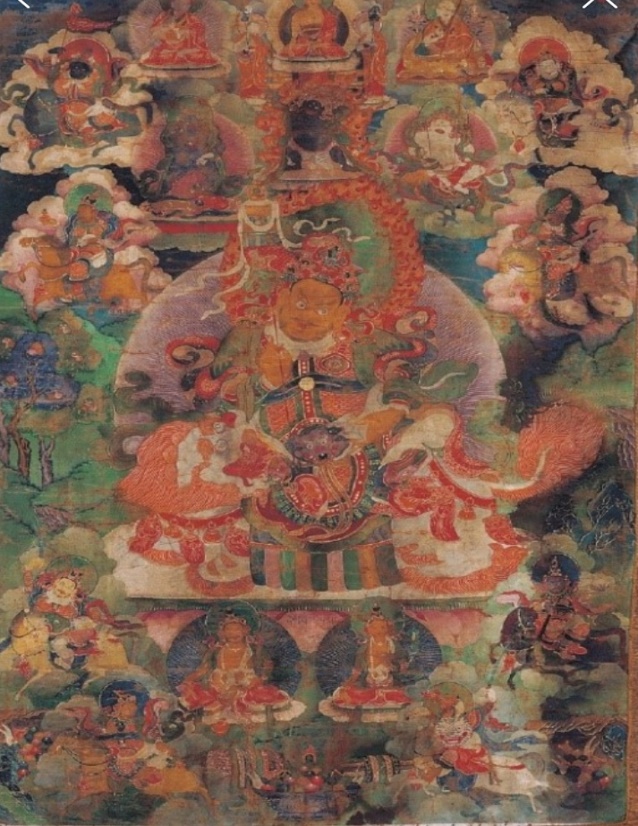 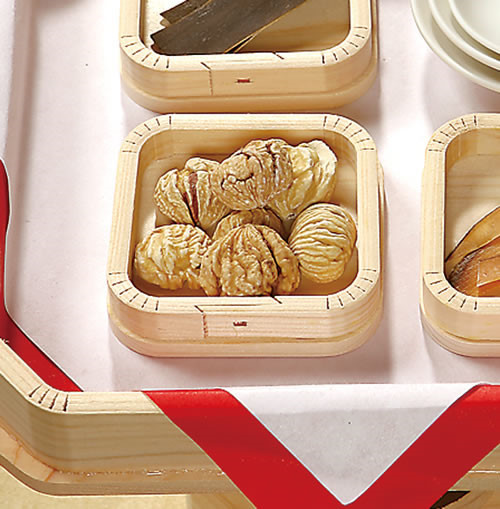 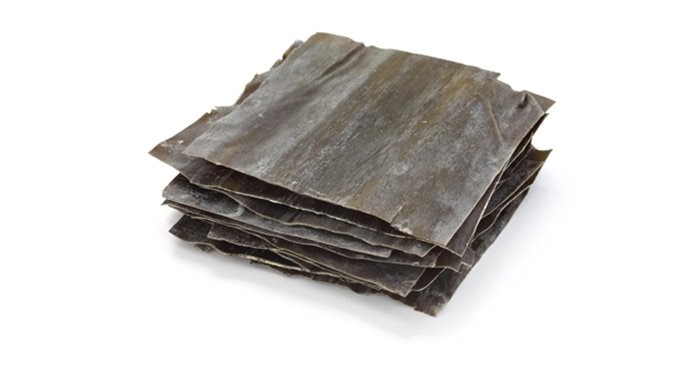 쇼쿠호 시대
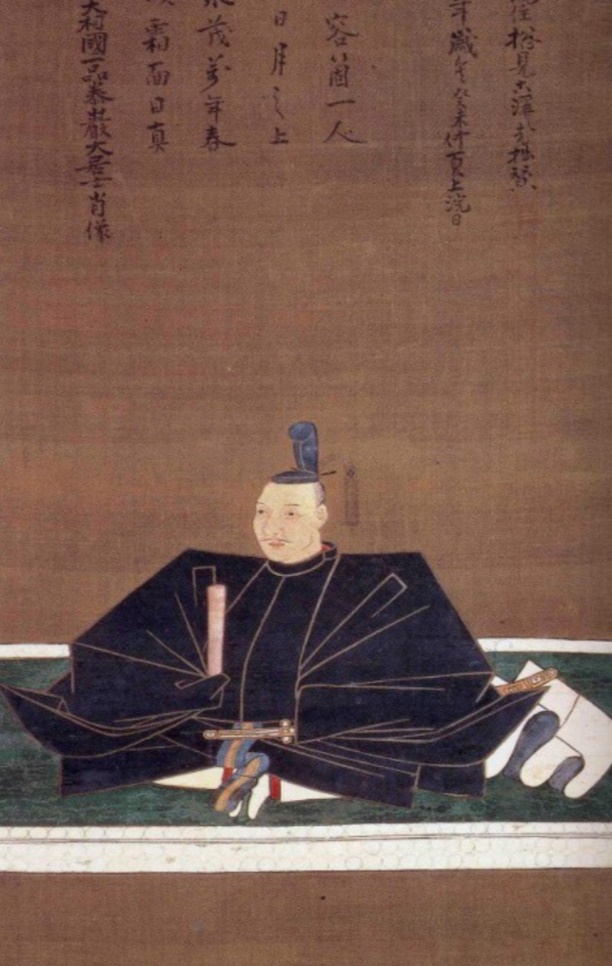 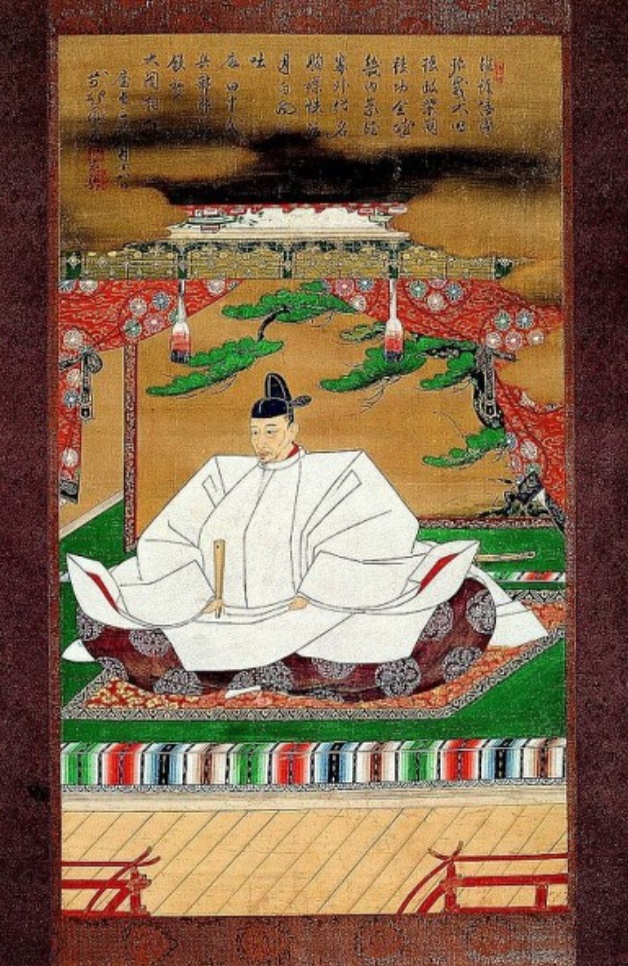 1568년
아츠지 모모야마 시대의 시작
1603년
아츠지 모모야마 시대의 끝
오다 노부나가
도요토미 히데요시
쇼쿠호 시대
성의 장벽화
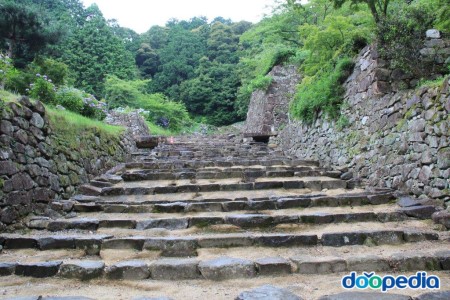 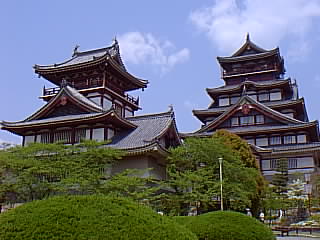 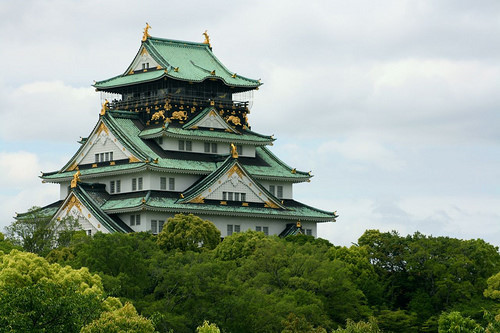 아즈치성
후시미성
오사카성
남만 문화   :  스페인, 포르투갈 등 서양의 문화 유입
기리시탄다이묘
남만 병풍 유행
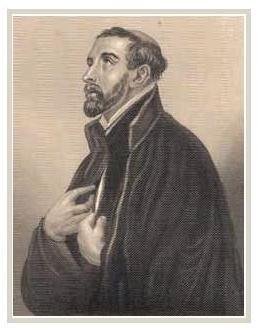 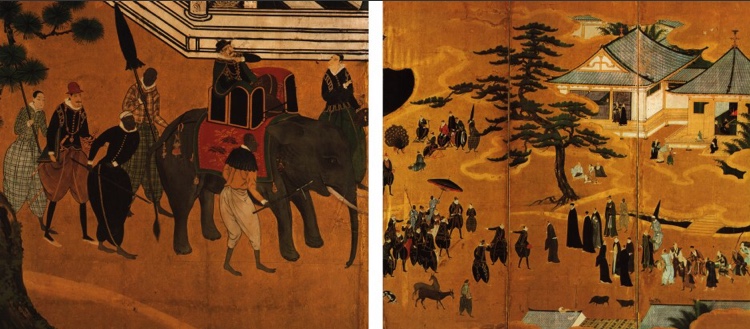 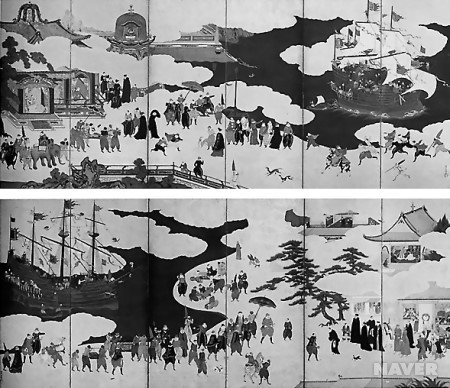 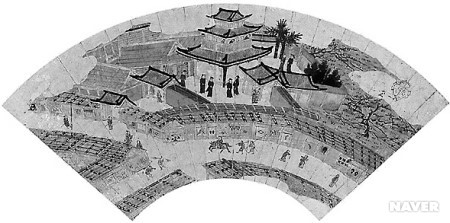 다도의 발전
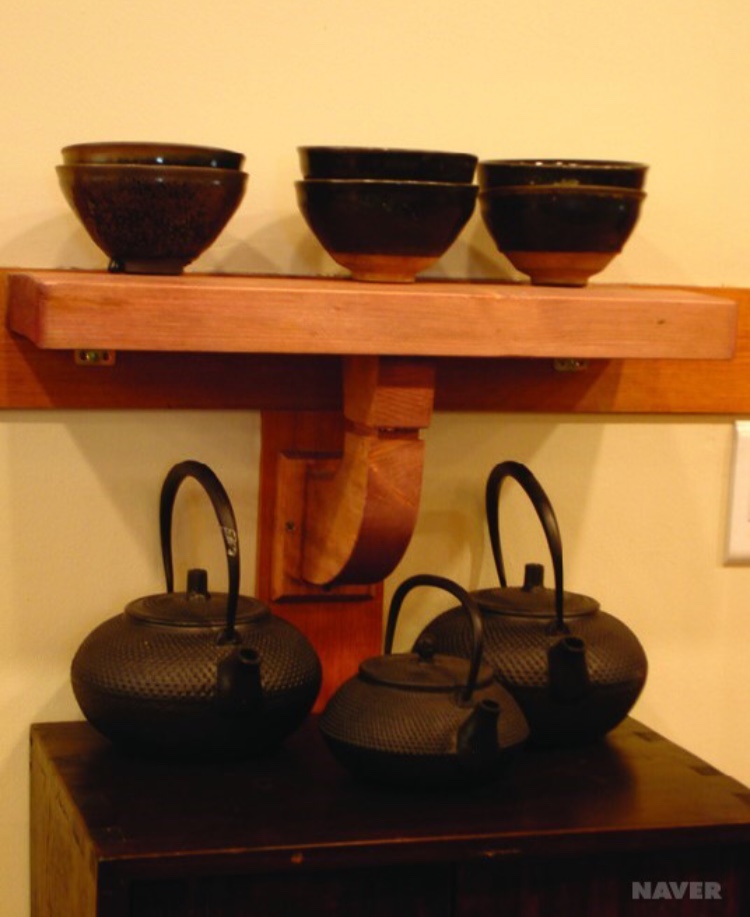 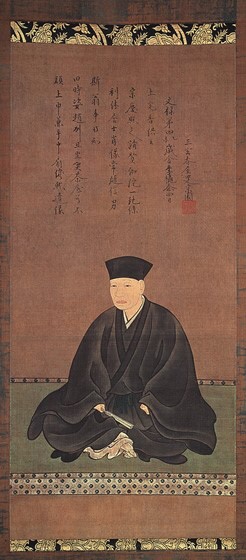 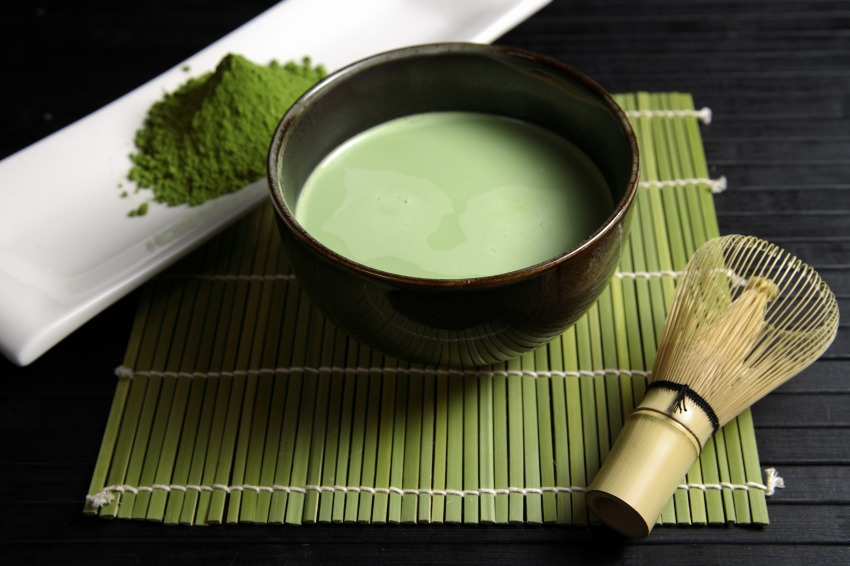 센노리큐
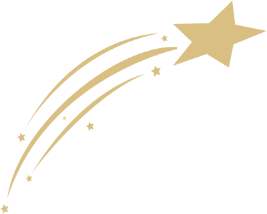 오락의 발전
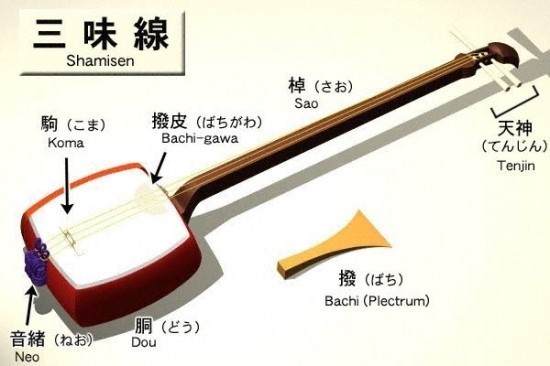 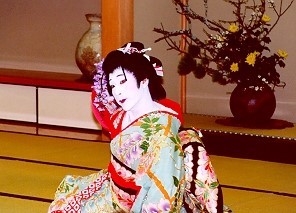 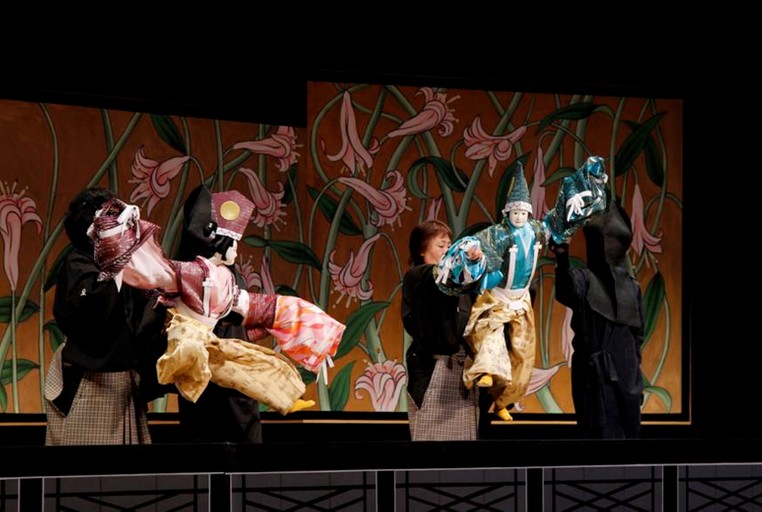 https://youtu.be/IMEoTmCGQ6Q
https://youtu.be/0hoK3RFvxwM
샤미센
분라쿠 (인형조루리)
가부키